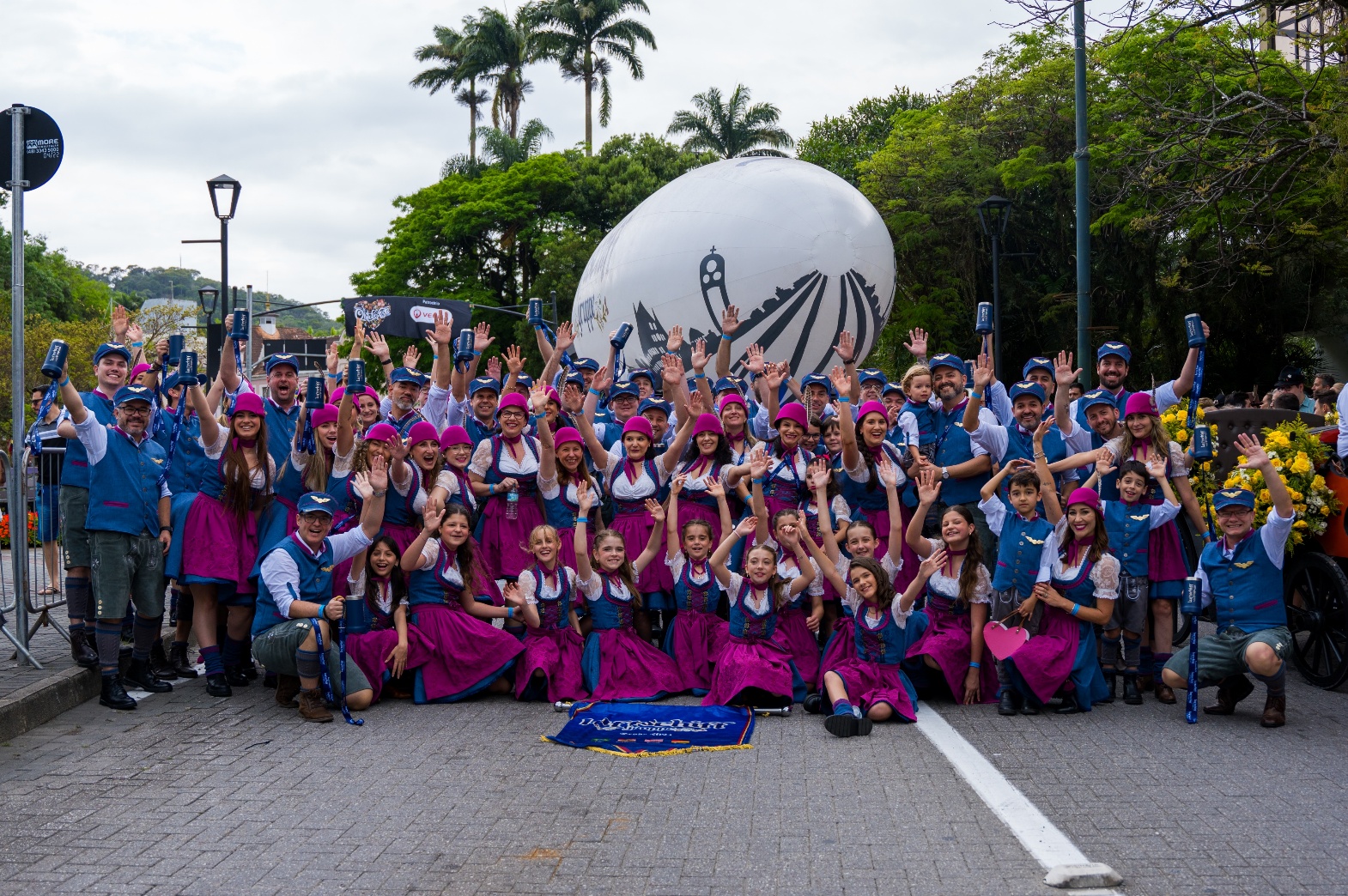 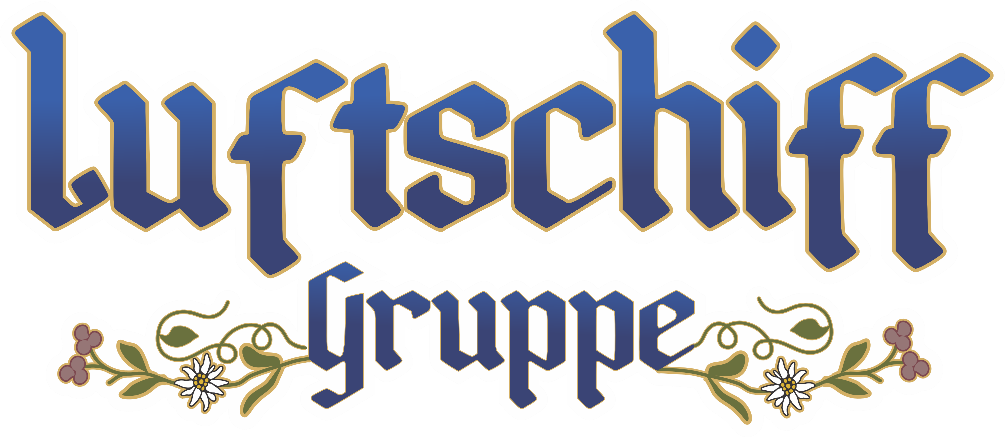 www.luftschiff.com.br
@luftschiff_gruppe
BLUMENAU, SANTA CATARINA – 2024
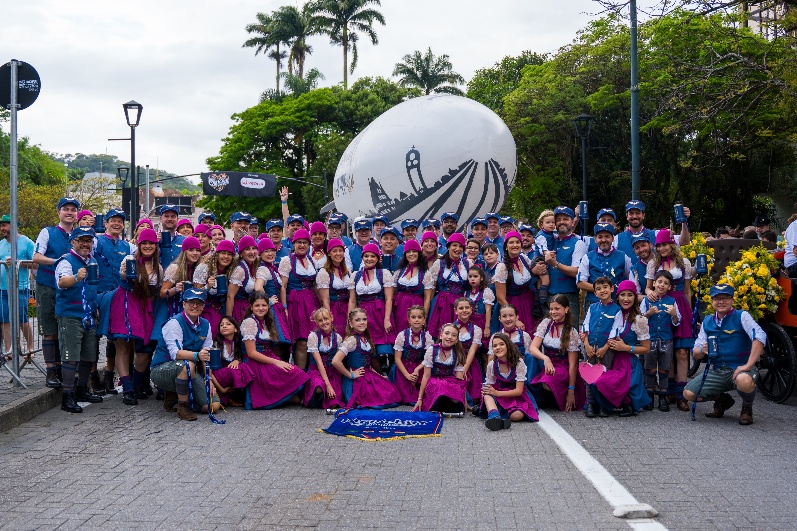 Acompanhe o site e em nossas redes sociais os eventos e acontecimentos ligados ao grupo, fotos, vídeos e muitas novidades, tudo feito com muito carinho e dedicação por nossa equipe.
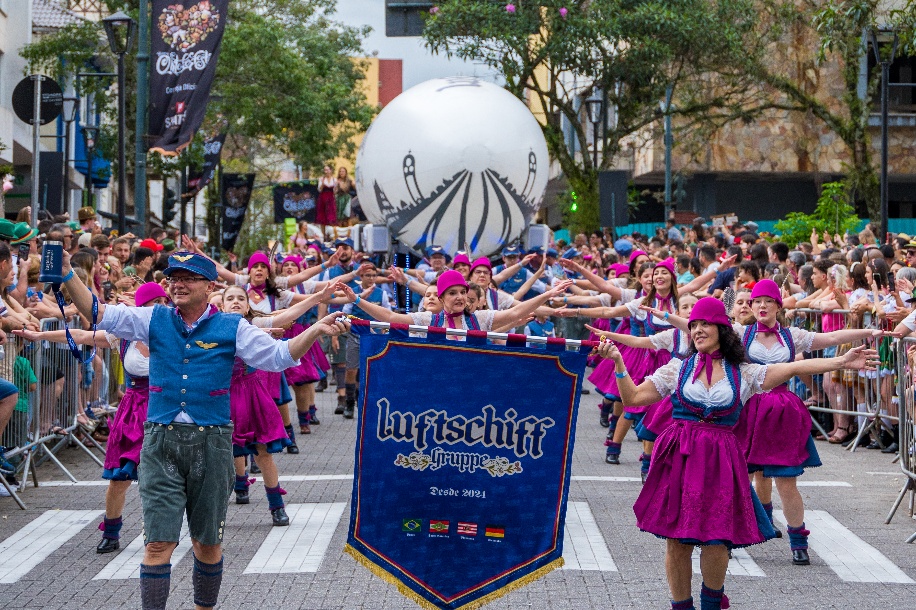 www.Luftschiff.com.br
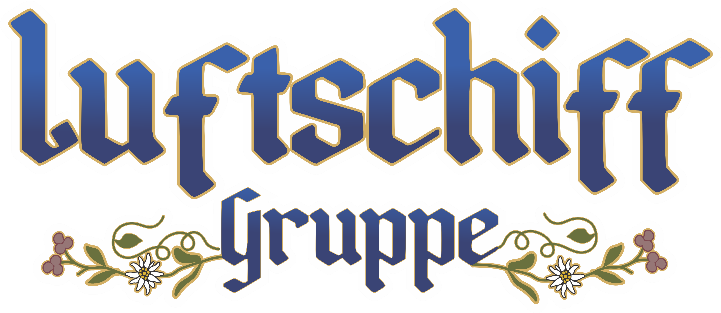 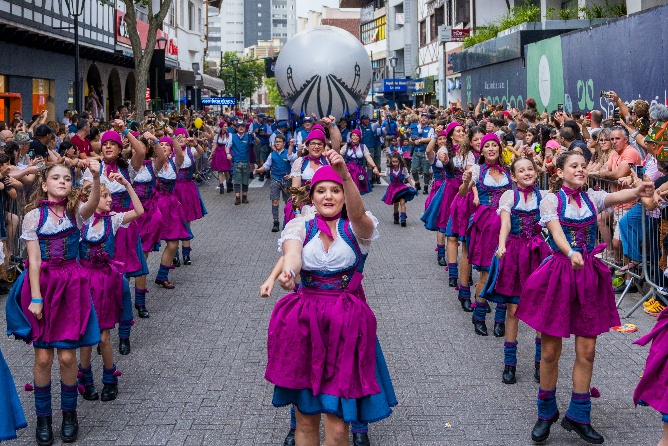 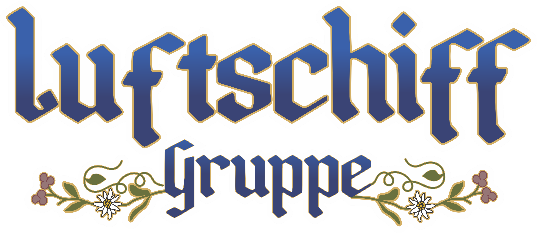 APRESENTAÇÃO
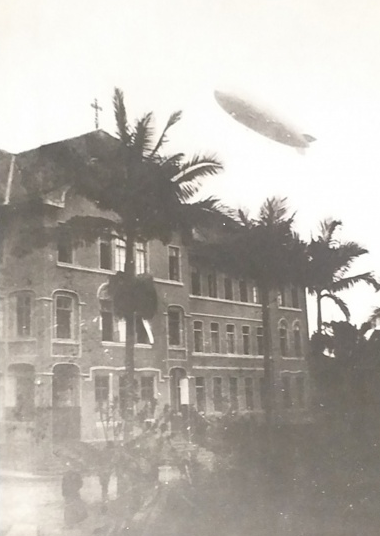 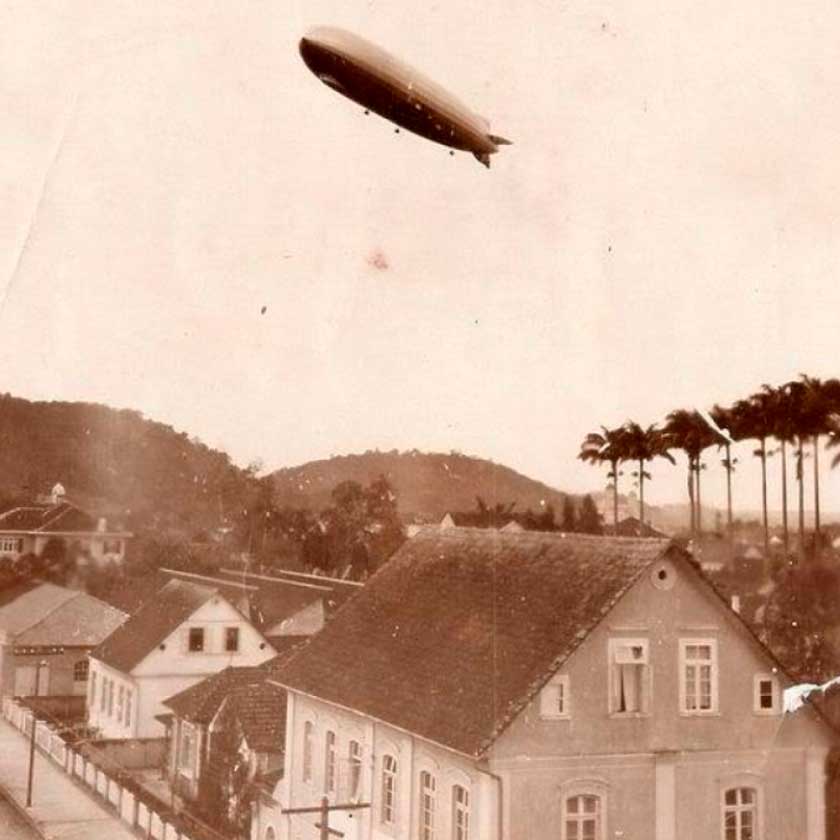 O LUFTSCHIFF GRUPPE escolheu o dirigível como veículo para o desfile da Oktoberfest com o objetivo de homenagear não apenas a grandiosidade e a inovação tecnológica destas aeronaves, mas também para celebrar a conexão entre Blumenau e este ícone da história da aviação, que percorreu os céus da cidade. 
A atração, com sua imponência, simboliza a coragem, o espírito pioneiro e a busca por desafios audaciosos característico do povo blumenauense, despertando a curiosidade e a admiração do público, lembrando-os do legado da aviação e de sua relevância histórica.
CÉUS DE 1934 
HISTÓRIA DE INOVAÇÃOTA
O desfile fazia parte de uma rota de demonstração desse tipo de aeronave para fins comerciais e turísticos.
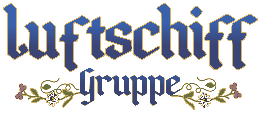 Os sinos das igrejas e os apitos das fábricas ressoavam na manhã de 1.o de julho de 1934, quando cruzou os céus de Blumenau o lendário dirigível LZ 127 Graf ZEPPELIN, o símbolo de avanço tecnológico e uma maravilha da engenharia aeronáutica alemã, enchendo de orgulho e encantamento os moradores da cidade.
Sua visita foi amplamente divulgada e aguardada com grande expectativa pela população, que acenou ao comandante do dirigível (LUFTSCHIFF), Capitão Ernst Lehmann, com bandeirinhas, urros e vivas.
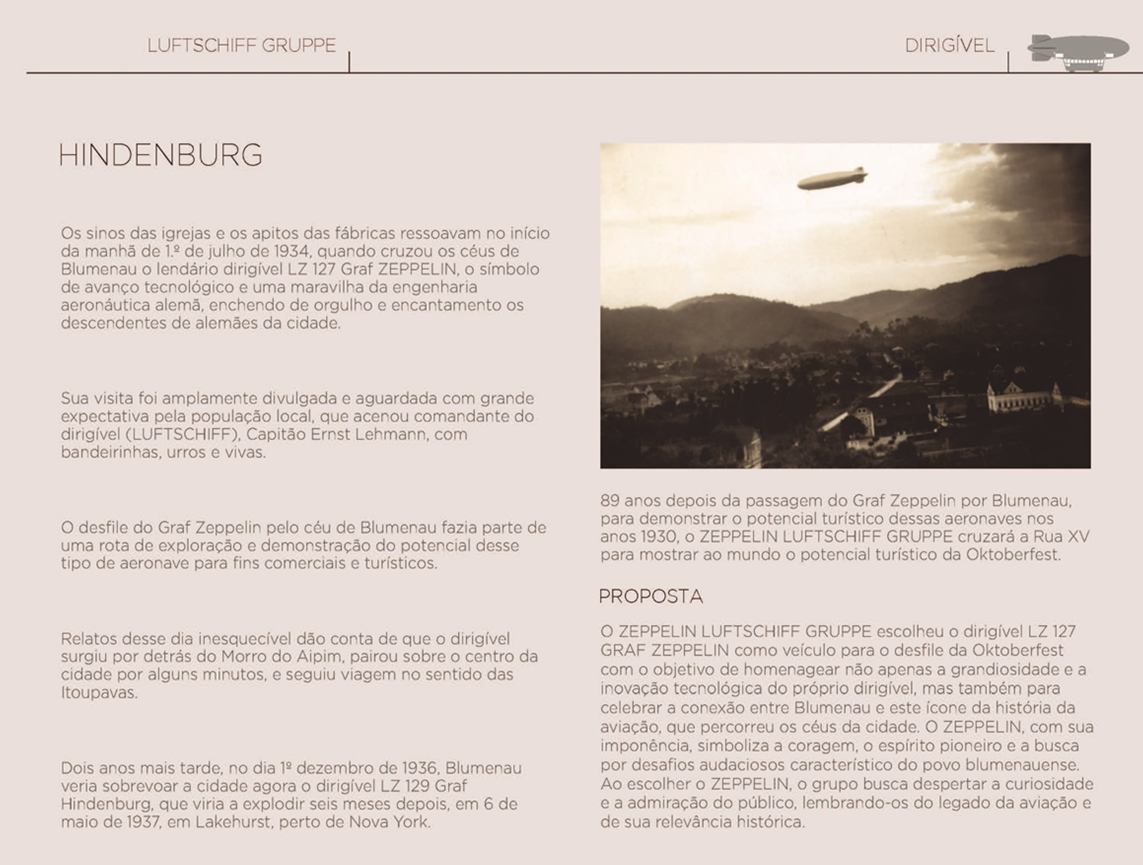 PROPOSTA
91 anos depois da passagem do Graf Zeppelin por Blumenau, para demonstrar o potencial turístico dessas aeronaves nos anos 1930, o  LUFTSCHIFF GRUPPE cruzará a Rua XV para mostrar ao mundo o potencial turístico da Oktoberfest.
Imagem do sobrevoo por Blumenau
Trazer à vida a memória do dia em que o dirigível ornamentou os céus de Blumenau, evocando o mesmo espírito de admiração e orgulho que uniu a cidade naquele dia. Com o dirigível como o coração pulsante de nossa missão, pretendemos não só homenagear o legado cultural,  a engenharia e a tecnologia que ele representa, mas também despertar a consciência turística para a Oktoberfest de Blumenau, revelando a cidade como um destino que respeita suas tradições enquanto inova para o futuro.
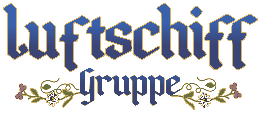 A 
NOSSA MISSÃO
Este projeto não é apenas um tributo ao dirigível que simbolizou o avanço tecnológico e engenharia aeronáutica mundial,  mas também uma celebração da herança cultural da cidade e sua conexão íntima com a história da aviação.
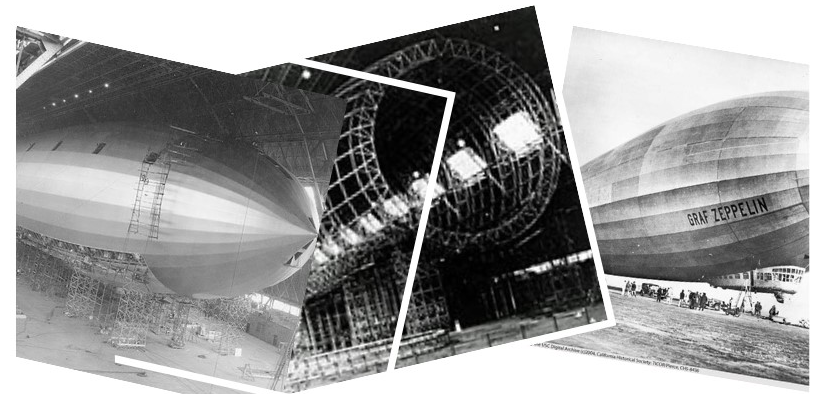 Queremos que a sua empresa faça parte desse projeto e que divida conosco o reviver,  o espírito de admiração e orgulho que varreu Blumenau na manhã de 1º de julho de 1934
OKTOBER
FEST BLUMENAU
Desfilar é se tornar parte da história da festa e ter a oportunidade de transmitir e receber alegria numa troca intensa com o público de mais de 20 mil pessoas que assistem nas ruas a cada encontro celebrando a cultura e exalando felicidade dentro de seus trajes típicos nas mais diversas atrações.
DESFILES
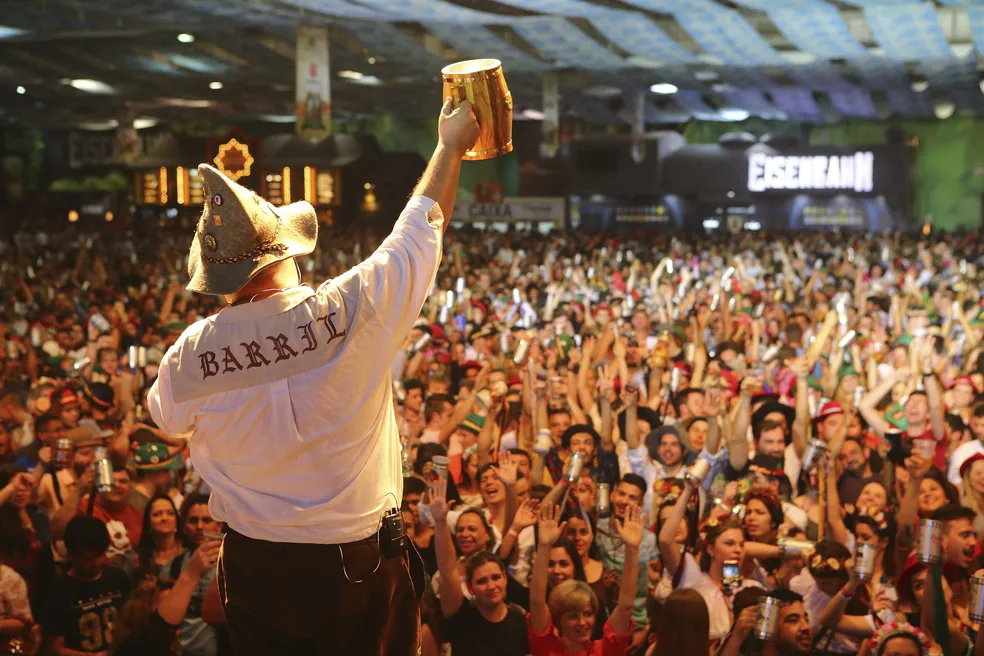 São praticamente uma Oktober de rua e é quando a festa sai dos pavilhões e invade a tradicional Rua XV ! Ali participam grupos folclóricos, bandas, carros alegóricos, grupos de amigos e turistas que somam mais de 5 mil integrantes a cada desfile.
Música, alegria, tradição e muita animação, reunidos 
em um lugar que representa um pedacinho da Alemanha no Brasil. Essa é a Oktoberfest Blumenau, a segunda maior do mundo e a maior das Américas que encanta visitantes 
de todo o Brasil e do exterior, recebendo a cada 
ano mais de 600 mil pessoas !
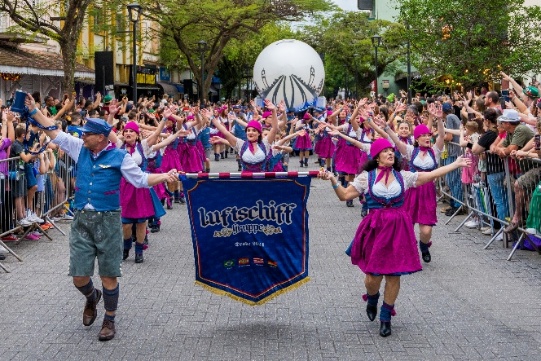 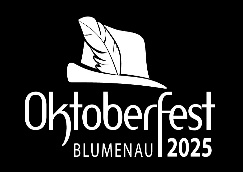 DO PAPEL PARA A REALIDADE
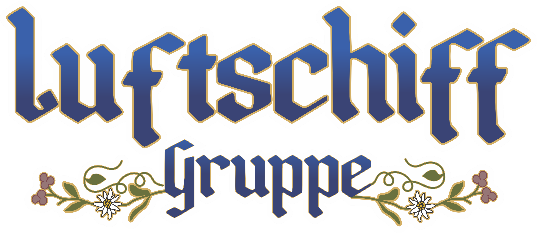 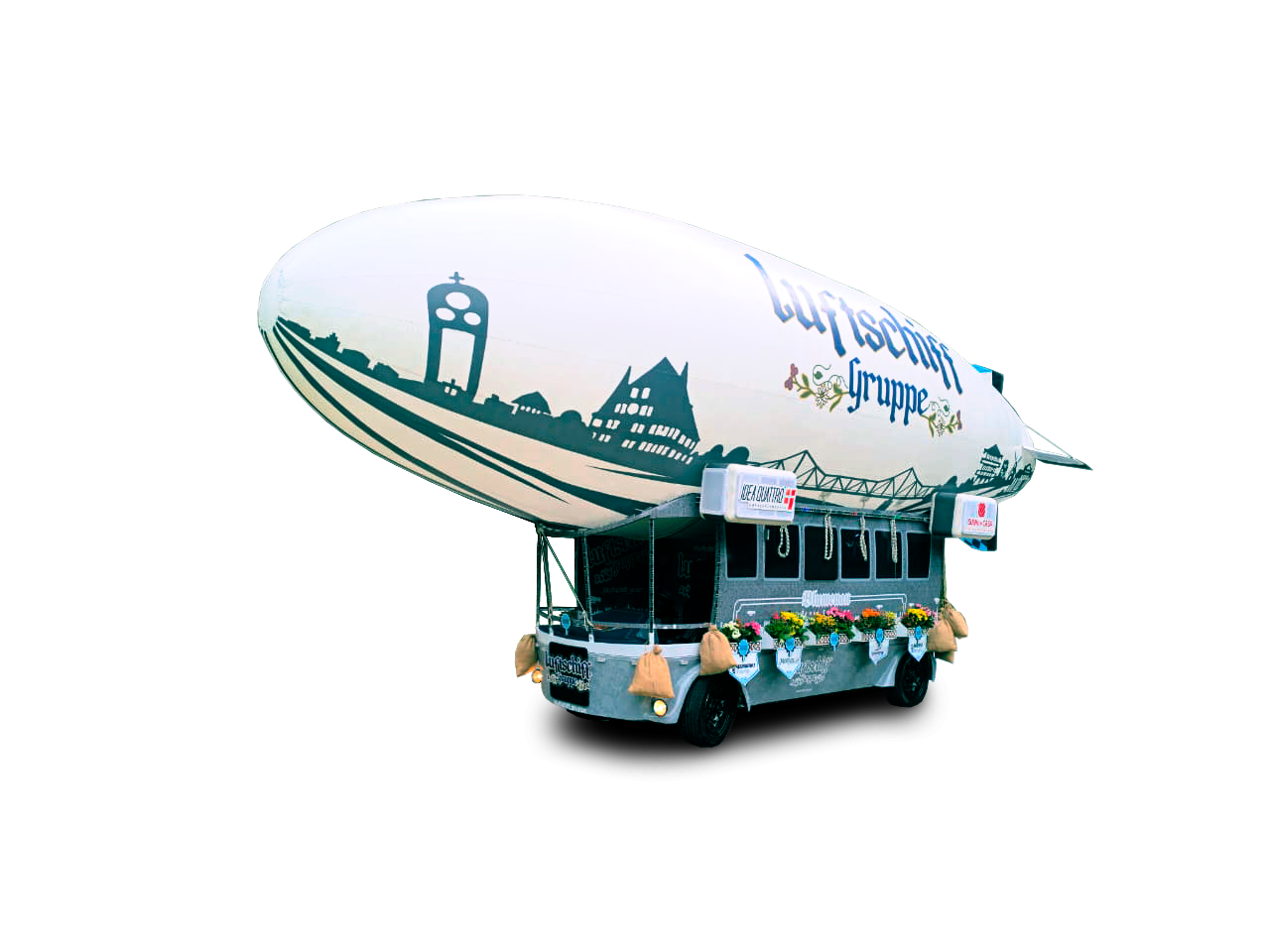 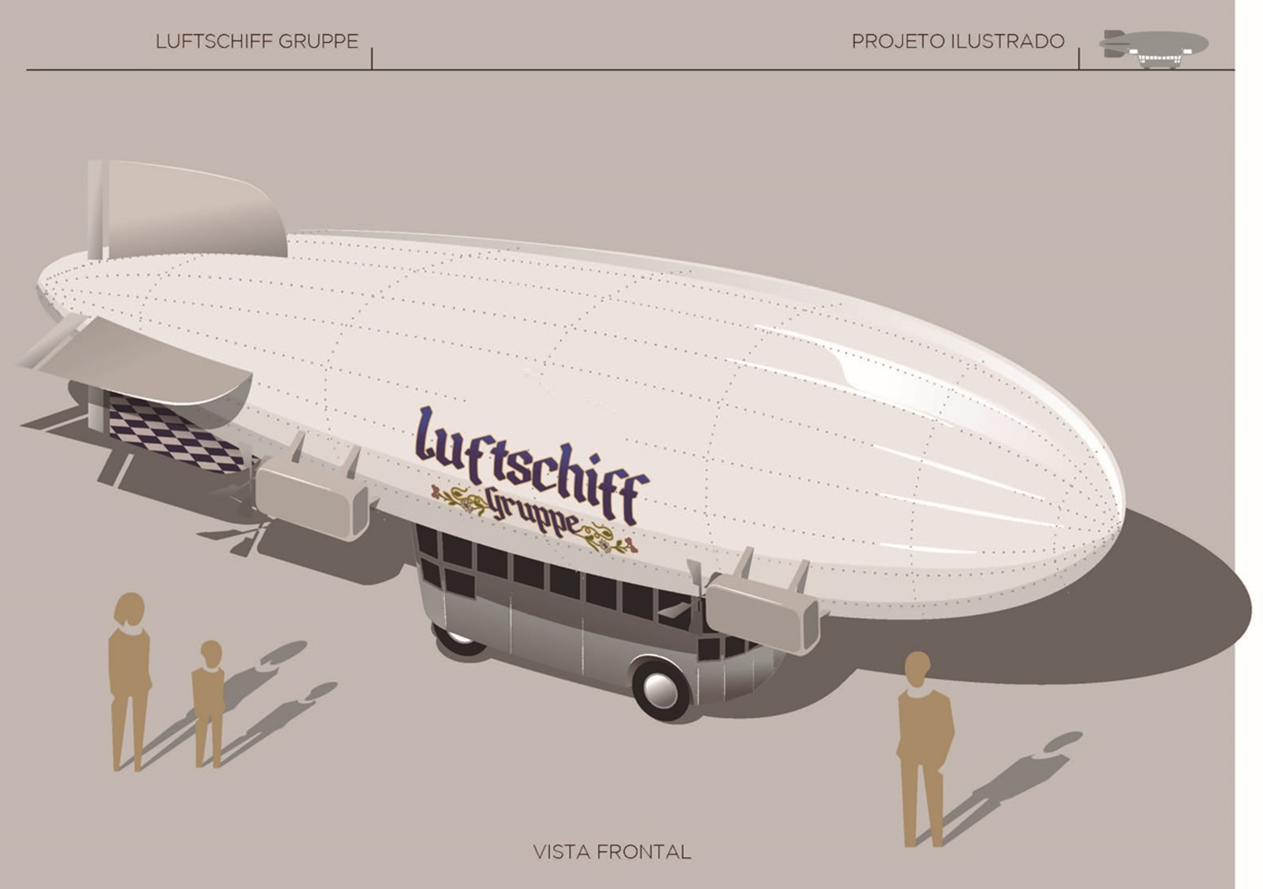 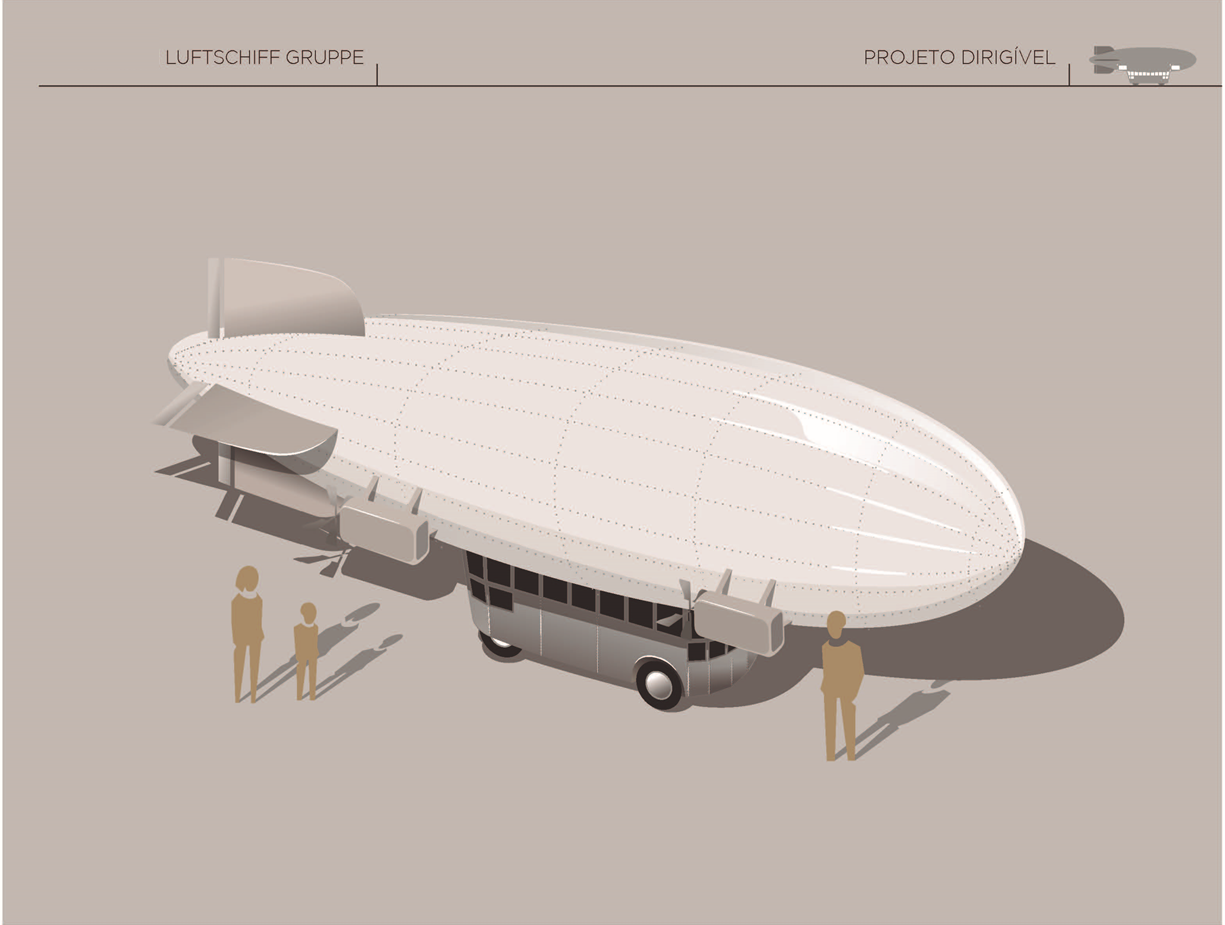 PROJETO TÉCNICO
Os detalhes foram projetados para garantir a segurança de quem brinca e de quem assiste o desfile.
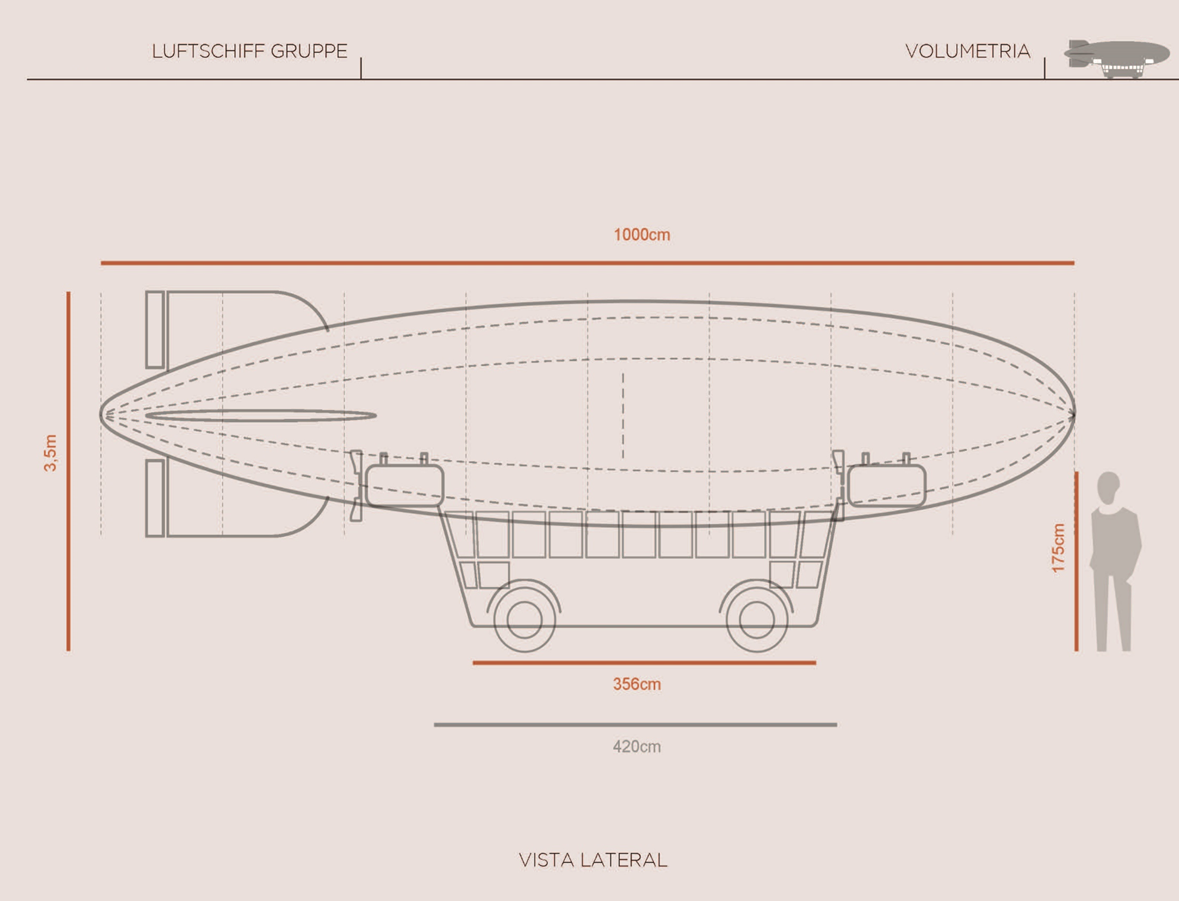 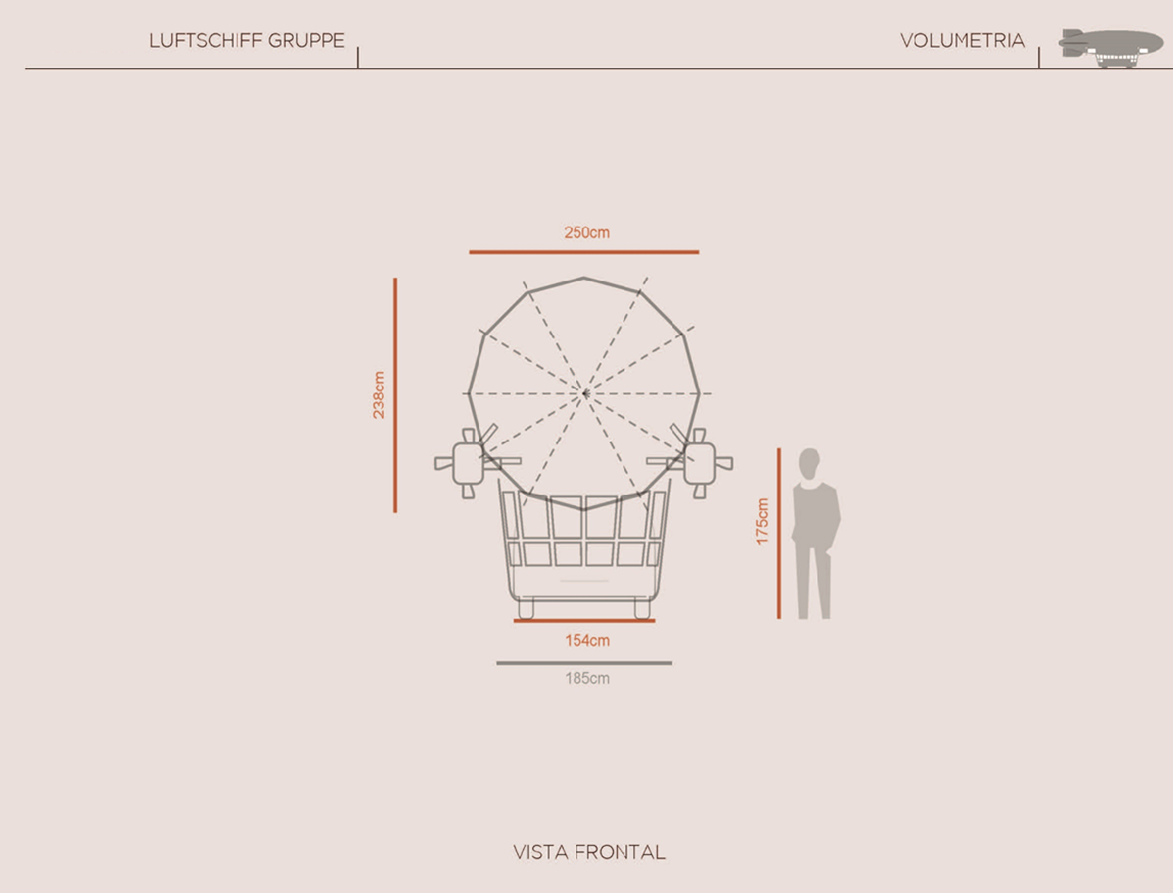 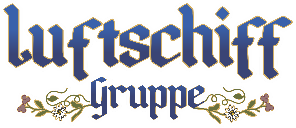 Os TRAJES foram pensados alinhando as tradições da Baviera, suas festas e culturas típicas, com forte caracterização ligada à história da aviação e dos dirigíveis da época,  quando suas tripulações sobrevoaram a região local.
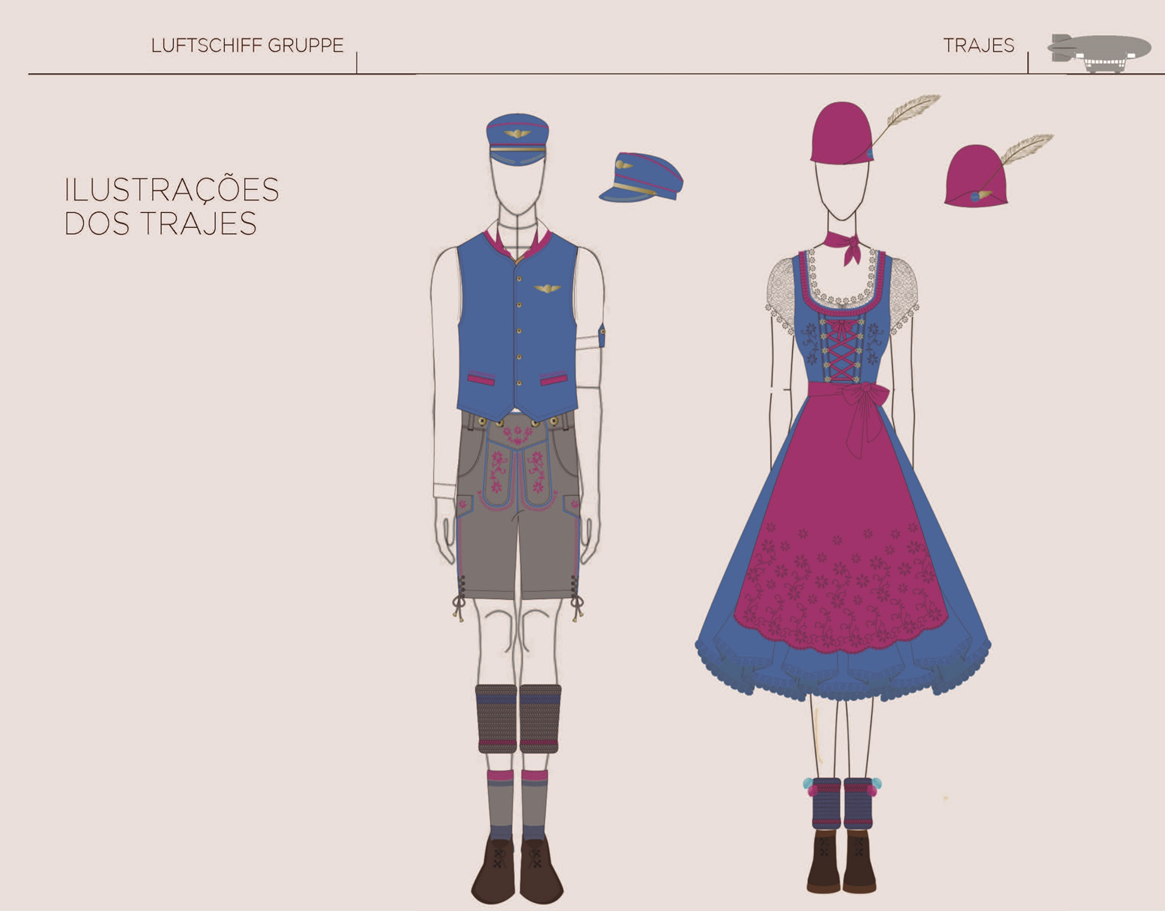 TRAJES
Tudo isso soma-se às caracteristicas festivas da OKTOBERFEST de Blumenau, trazendo leveza, alegria e muita tradição aos desfiles.
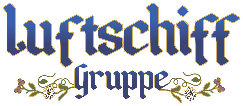 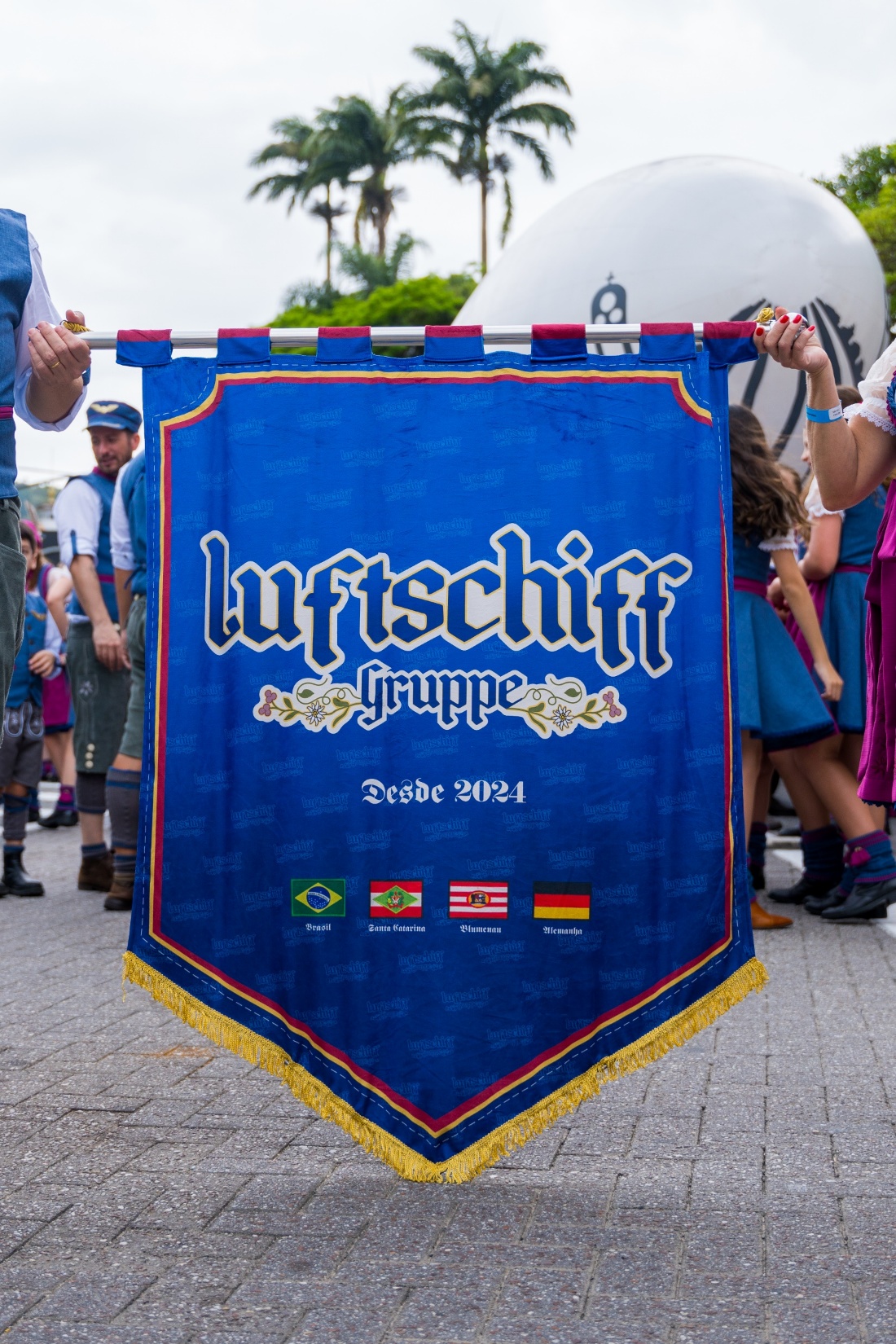 ESTANDARTE
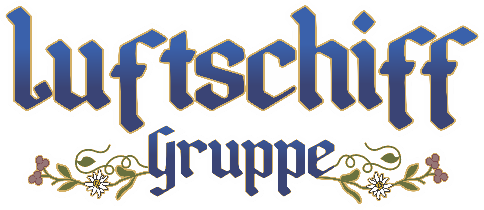 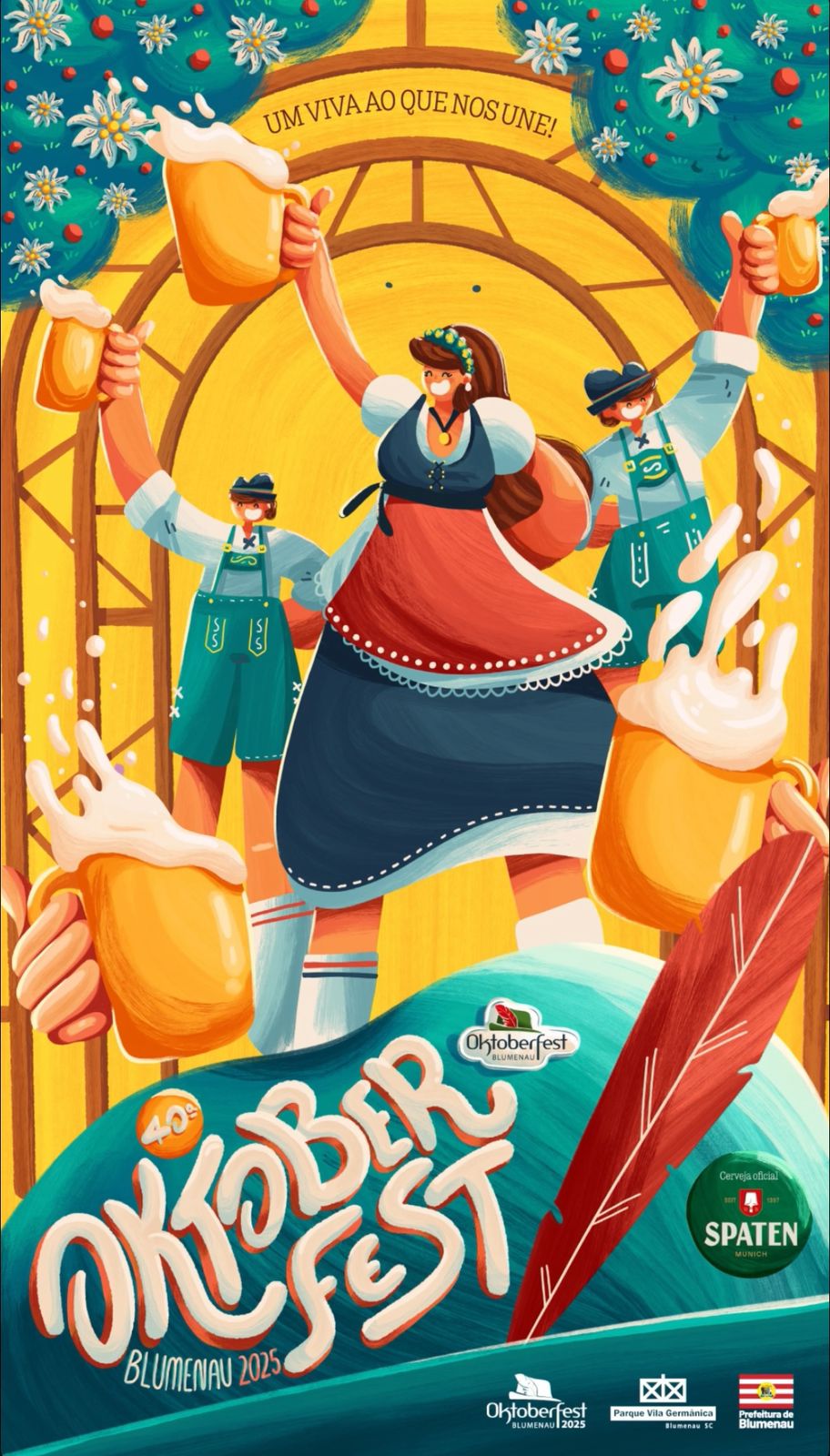 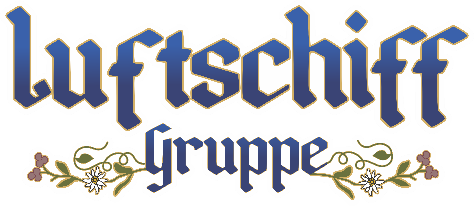 Criamos uma sugestão de marketing que visa um efetivo posicionamento em nossas campanhas como uma marca que possui conexão e preocupação com a comunidade.
+ ALCANCE
+ VISIBILIDADE
+ CONEXÃO
POR QUEPATROCINAR
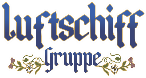 CANAIS DEMÍDIA
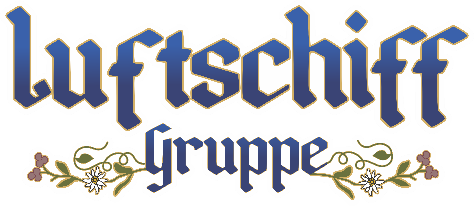 EVENTOSPromoveremos e participaremos de eventos culturais em toda a região levando a marca do parceiro patrocinador/apoiador.
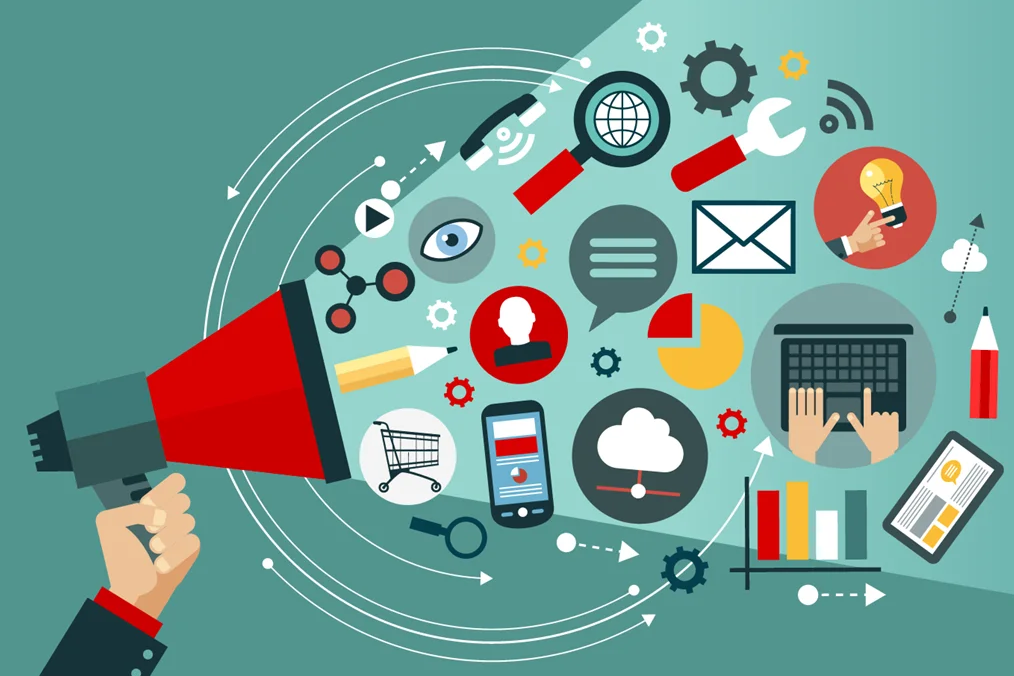 REDES SOCIAIS Esteja presente não apenas nos canais orgânicos, mas também nas campanhas periódicas de anúncios
USO DE IMAGEM Você poderá explorar as imagens do grupo em suas mídias e canais próprios de divulgação, fortalecendo o engajamento de sua marca.
IMPRENSA  Sua empresa aproveitará toda a visibilidade vinda dos meios de imprensa como TV, Rádio, Lives, Podcasts Jornais , etc..  
Principalmente por se tratar da mais nova atração dos desfiles da Oktoberfest !

RELACIONAMENTO DIRETO COM PÚBLICO-ALVO Oportunidade para estabelecer relacionamentos e fortalecer a imagem.
EVENTOS COM A PRESENÇA DO GRUPO 
Oportunidade de levar o Carro Alegórico a um evento próprio de sua empresa / marca *conforme disponibilidade de agenda 

BENEFÍCIOS Fiscais Em alguns casos pode gerar benefícios fiscais como deduções de I.R.


SATISFAÇÃO DOS FUNCIONÁRIOS
Incentivar a participação de colaboradores ao projeto, contribui para a satisfação e engajamento destes
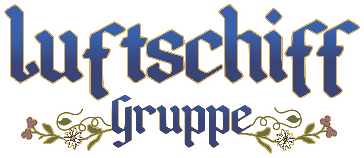 CANAIS DEMÍDIA
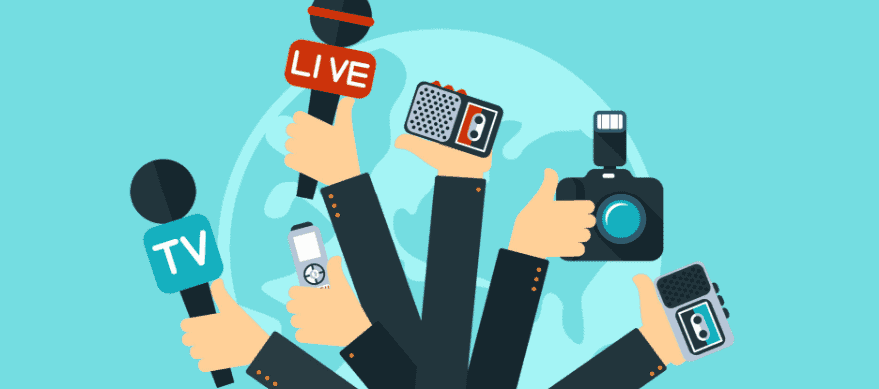 RESPONSABILIDADE SOLCIAL  
Participando de projetos Culturais da comunidade
Pontos de exposição para comunicação de PATROCINADORES.“Laterais do carro – exposição espelhada”
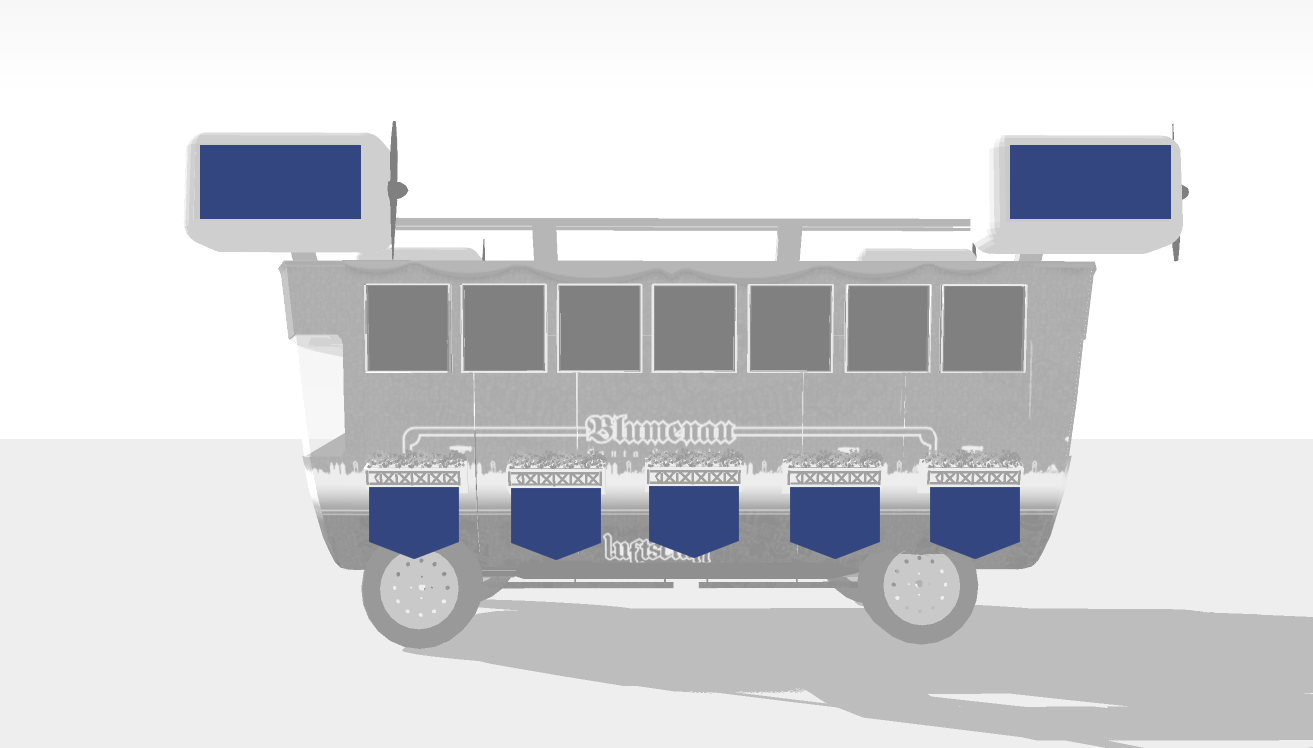 PATROCINADOR - COTAS 01 E 02:
Exposição nas CAIXAS DE SOM DIANTEIRAS E/OU TRASEIRAS  (Comunicação espelhada / dois lados)
01
02
COTA 01
R$ 30.000,00
(Espelhada)
COTA 02
R$ 30.000,00
(Espelhada)
03
04
06
07
05
PATROCINADOR – COTAS 03 A 07 Exposição nas BANDEIROLAS 
LATERAIS
R$ 10.000,00  POR COTA  (Espelhada)
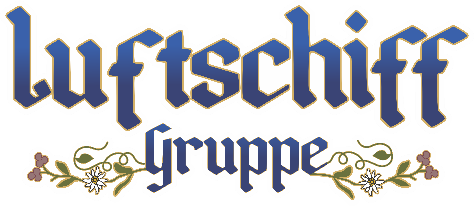 Veiculações 2025
Pontos de exposição para comunicação de APOIADORES.Parte “Traseira do carro”
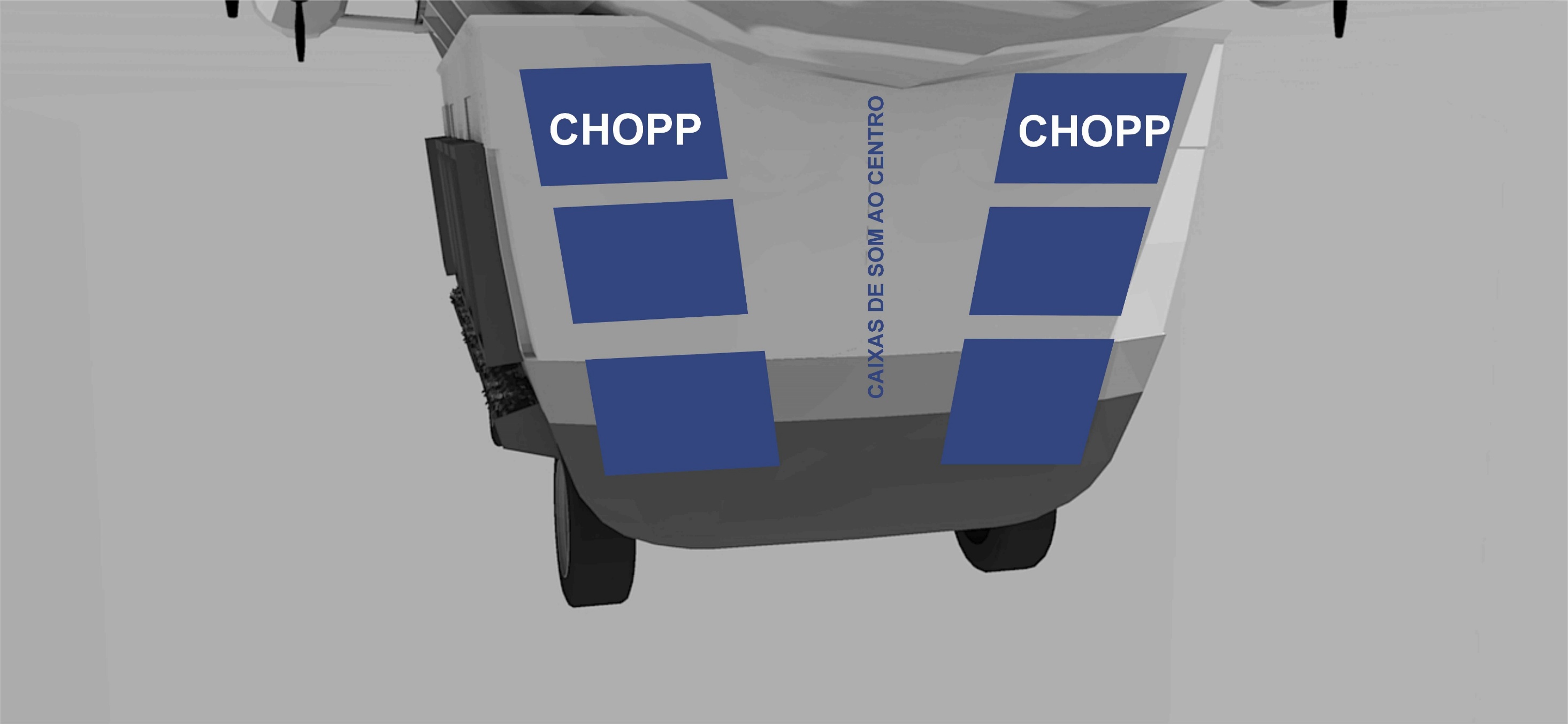 01
02
05 / 06
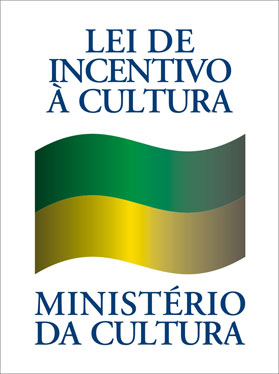 03 / 04
09 /10
07/ 08
COTAS DE 03 A 10
APOIADORES provenientes da Lei de Incentivo Cultura
COTAS 01 E 02
PARCEIRO fornecedor de CHOPP (ambos os lados)
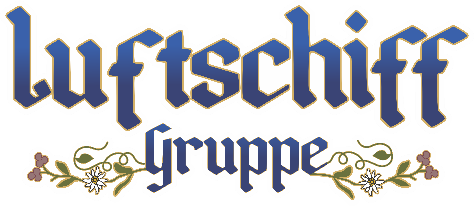 Veiculações 2025
IMPORTANTE
PATROCINADOR X APOIADOR
Importante DESTACAR: O Patrocínio ou Apoio tem suas respectivas cotas direcionadas pelo tipo de aporte... vindas ou não da LEI de INCENTIVO A CULTURA. 

Fica a critério e condição das empresas / marcas interessadas, o modelo de participação e exposição ao projeto.
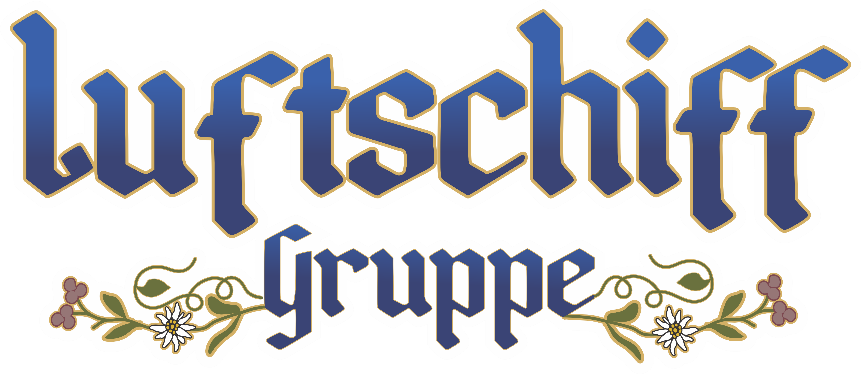 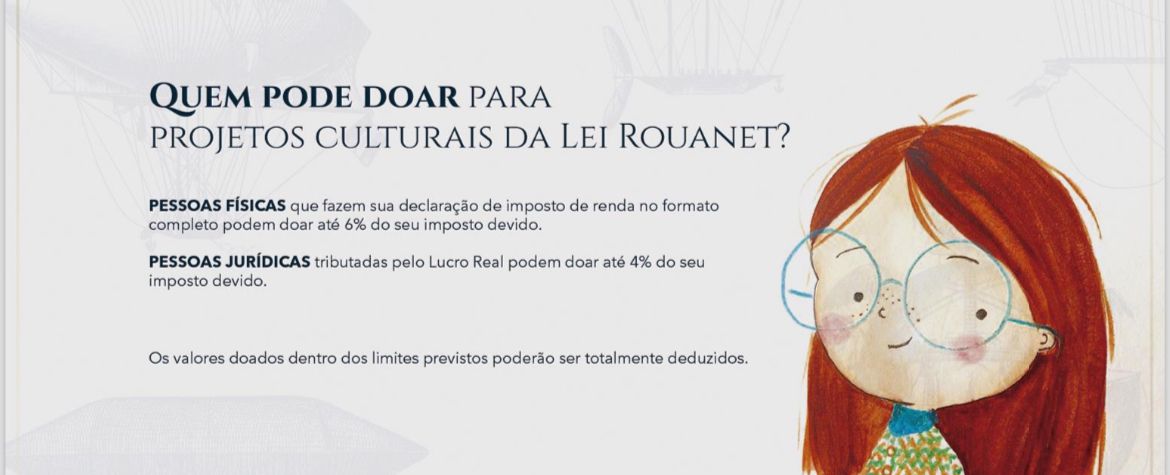 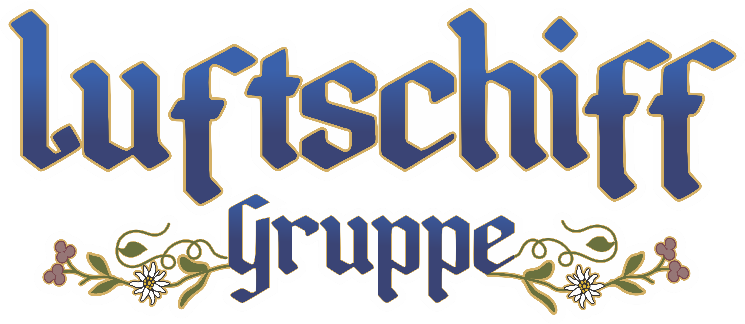 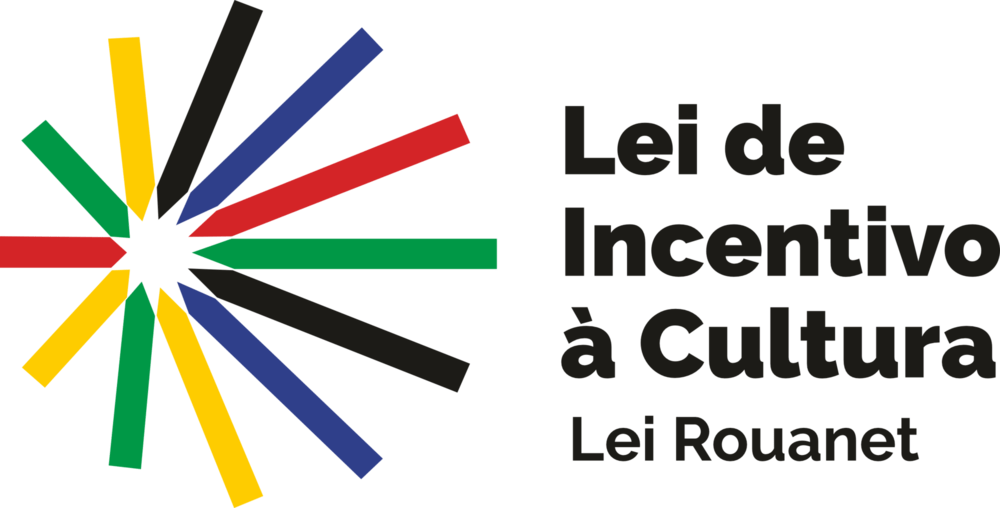 Resumo do Projeto: Produção e realização do desfile para a 39º edição da Oktoberfest Blumenau em Santa Catarina, onde a Associação Zeppelin LuftShiff Gruppe visa resgatar a memória histórica e reforçar a cultura local com um carro alegórico e 80 trajes típicos da cultura alemã. Os desfiles da festa levam toda alegria dos foliões. A festa anual, reúne pessoas de todo brasil e até do exterior, numa celebração da cultura teuto-brasileira.
Lei Ruanet – projeto 245024 Desfile Típico e Cultural - CÉUS de 1934, história de inovação! 
ASSOCIACAO ZEPPELIN LUFTSCHIFF GRUPPE -  CNPJ/CPF: 53.966.108/0001-08 
Processo: 01400016577202479
Cidade: Blumenau - SC
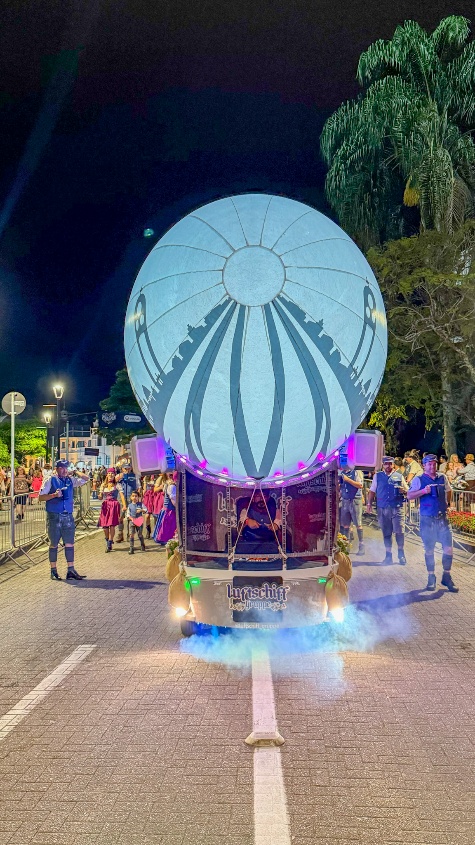 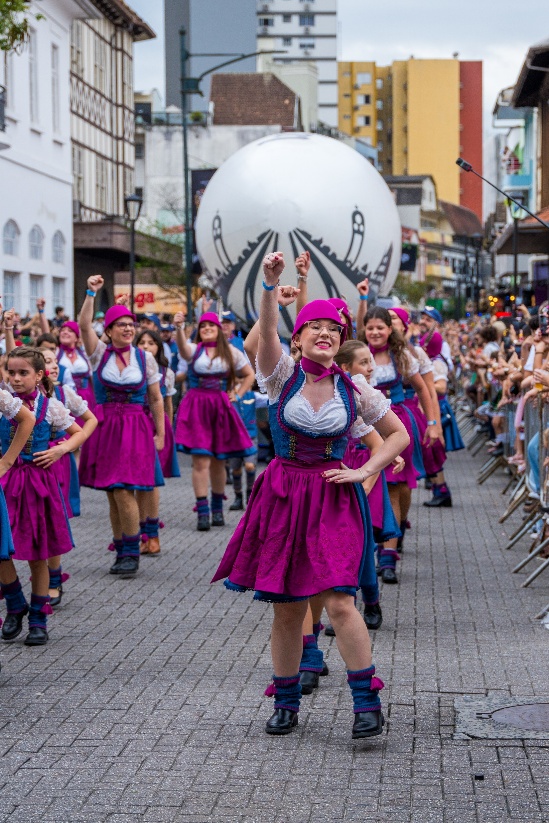 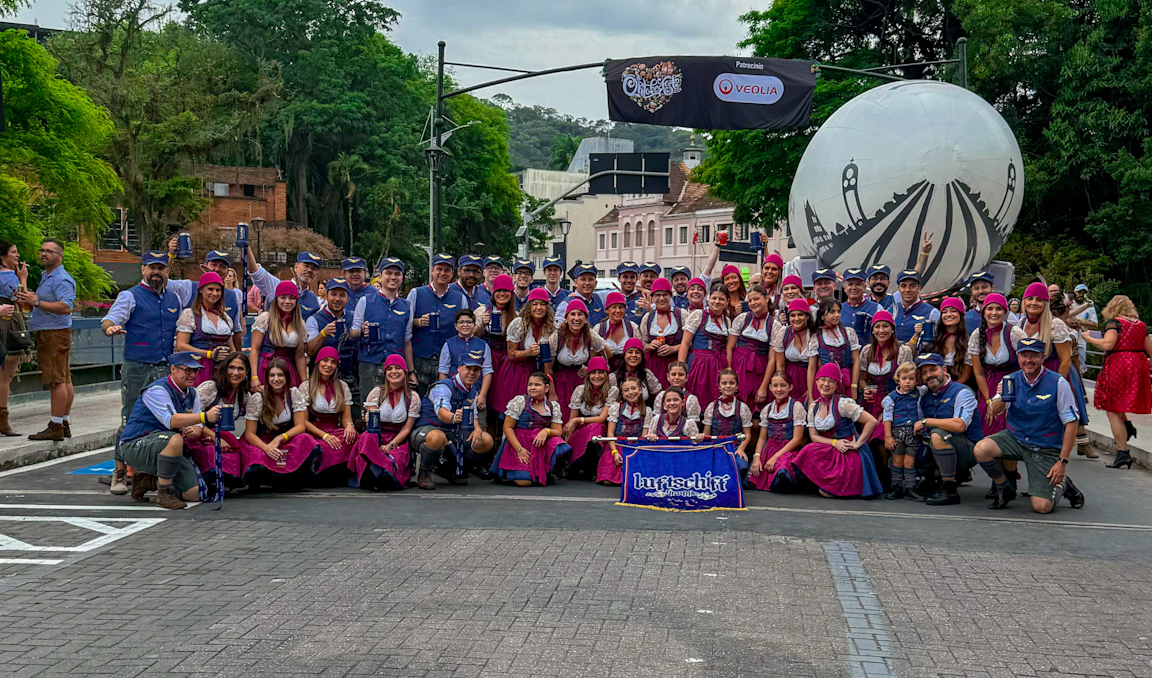 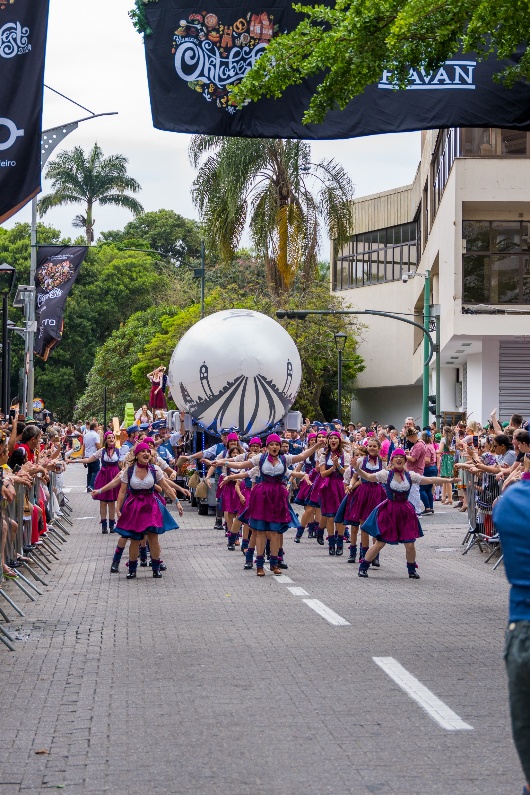 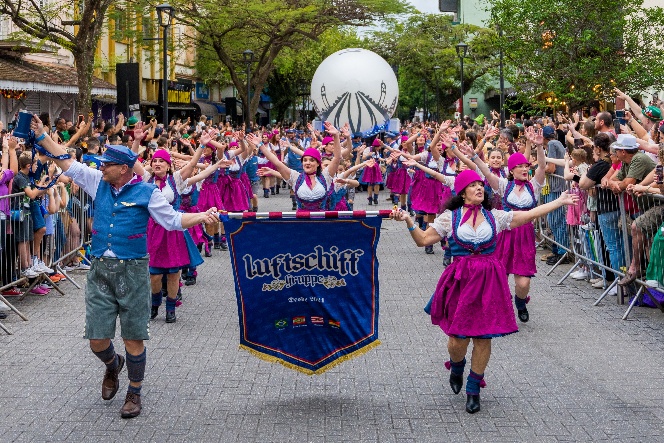 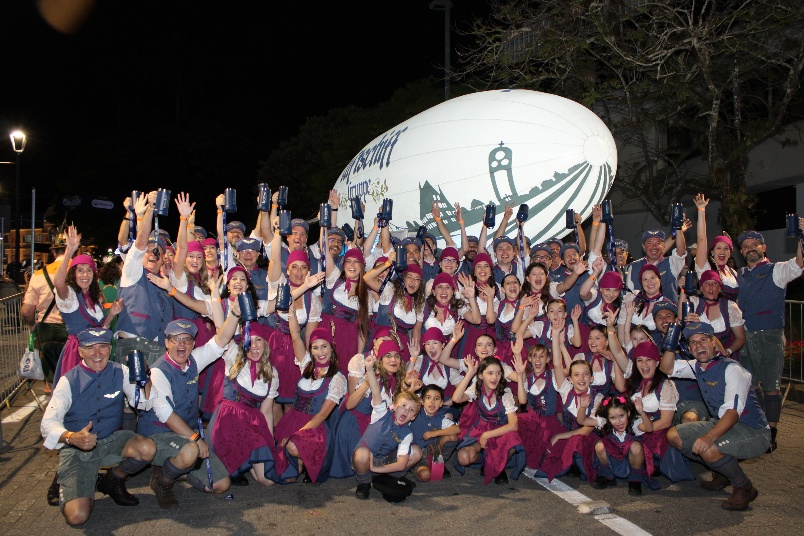 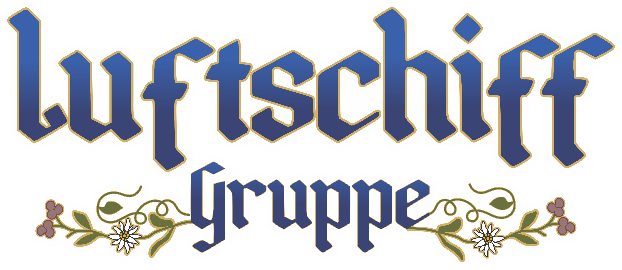 . Presidente: 
Rodrigo Merini 
(47) 9 8484-0274  (Rmerini@terra.com.br)
. Vice Presidente:  
Fernando H. Becker e Silva 
. Tesoureiro:  
Paulo Kloepfel Neto
. Secretário: 
Samuel Eberhardt
. Marketing / Projetos: 
Anderson Abreu
(47) 9 9147-8845 | abreu.a@gmail.com
ASSOCIACAO ZEPPELIN LUFTSCHIFF GRUPPE CNPJ:  53.966.108/0001-08
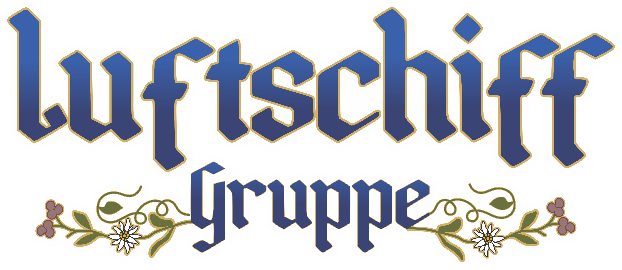 NOSSOSCONTATOS
www.luftschiff.com.br
@luftschiff_gruppe
BLUMENAU, SANTA CATARINA – 2024
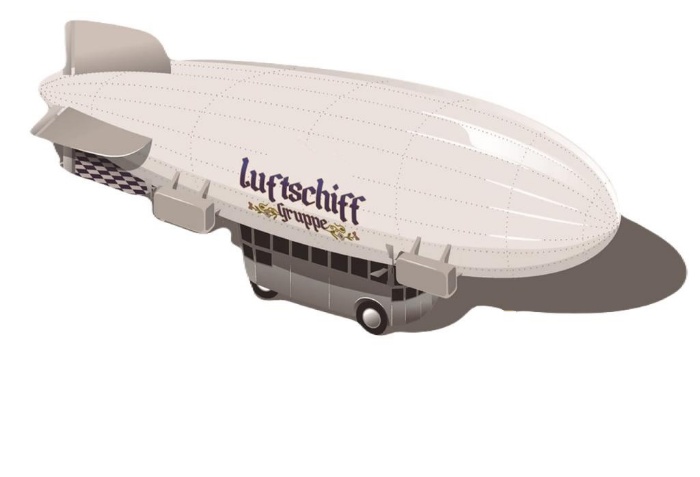 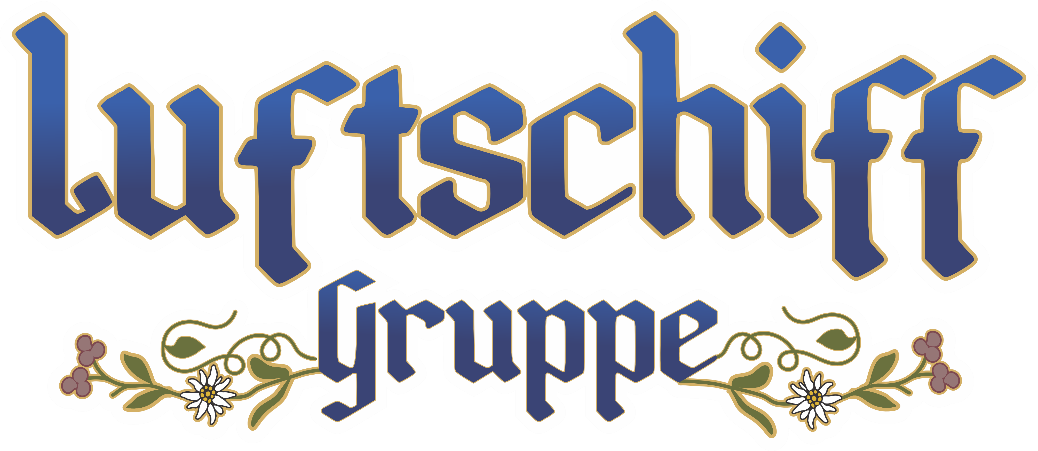 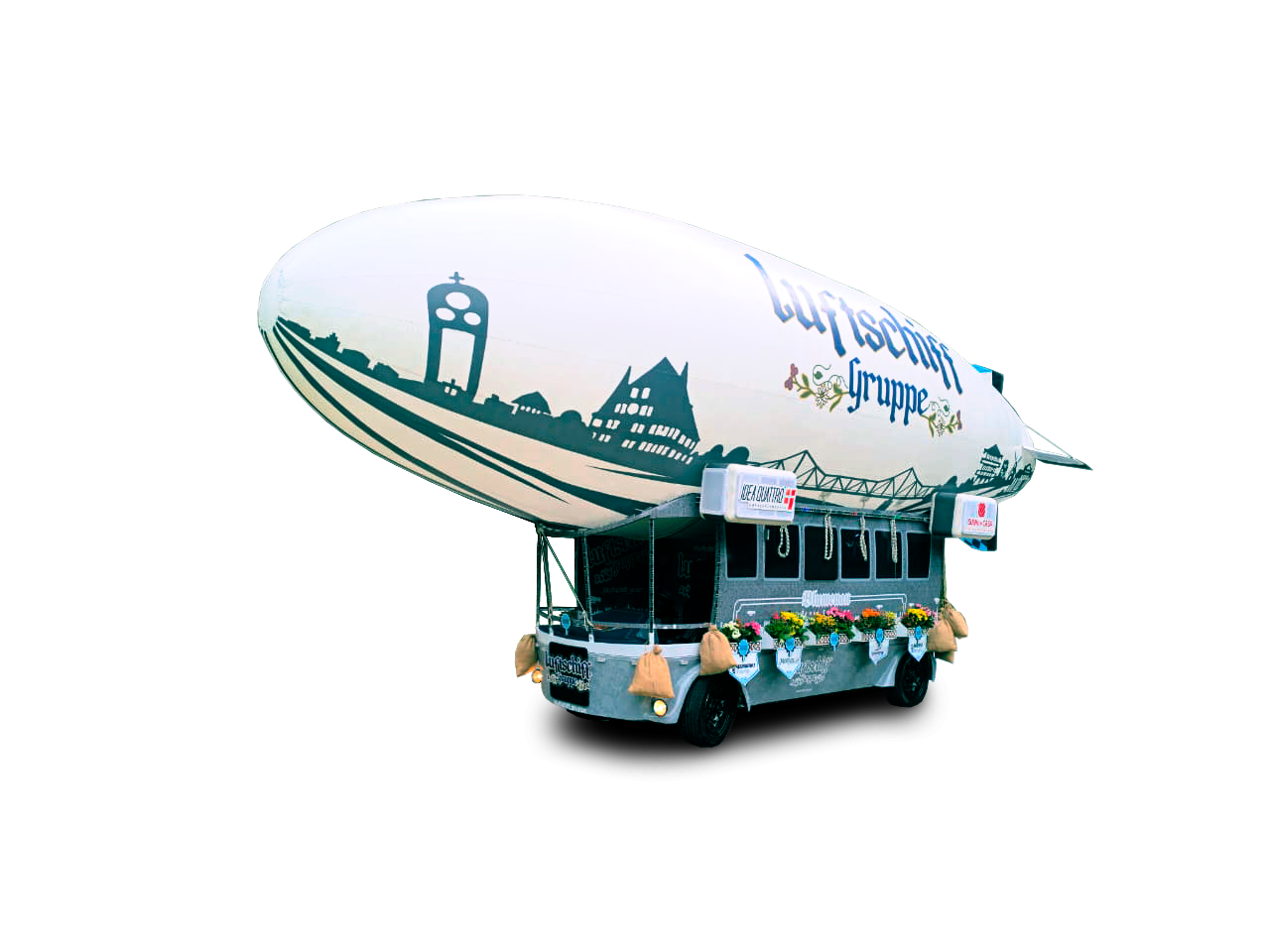 MUITO 
OBRIGADO !
www.luftschiff.com.br
@luftschiff_gruppe
BLUMENAU, SANTA CATARINA – 2024